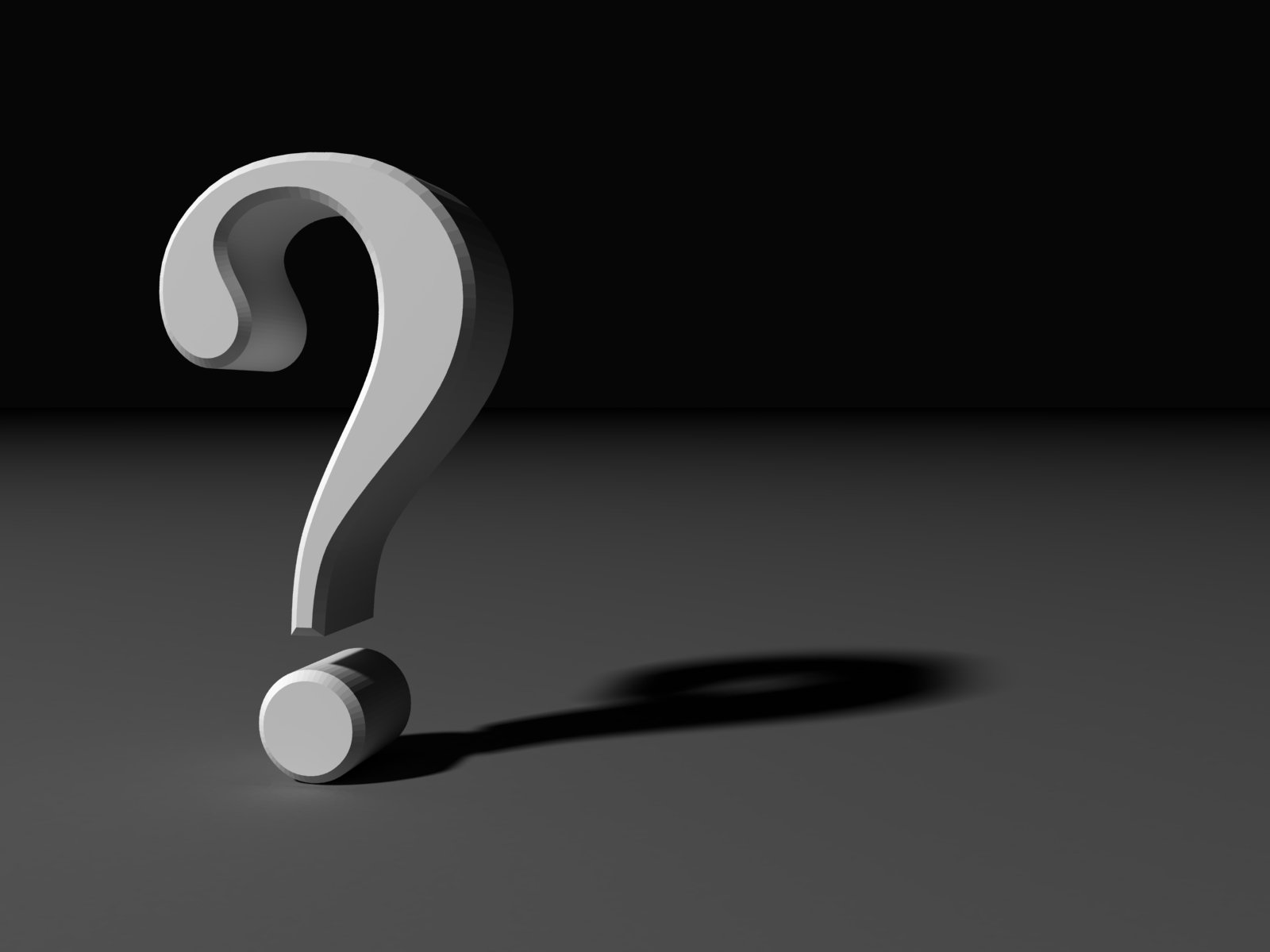 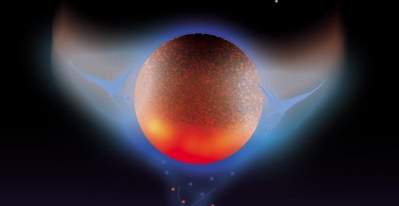 Dúvidas “Astronômicas”
sobre astronomia
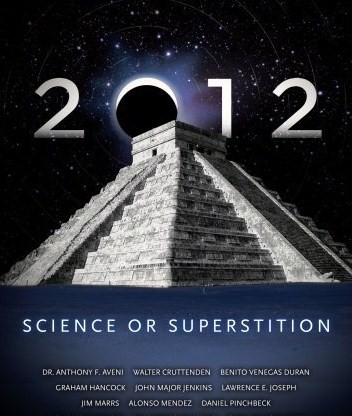 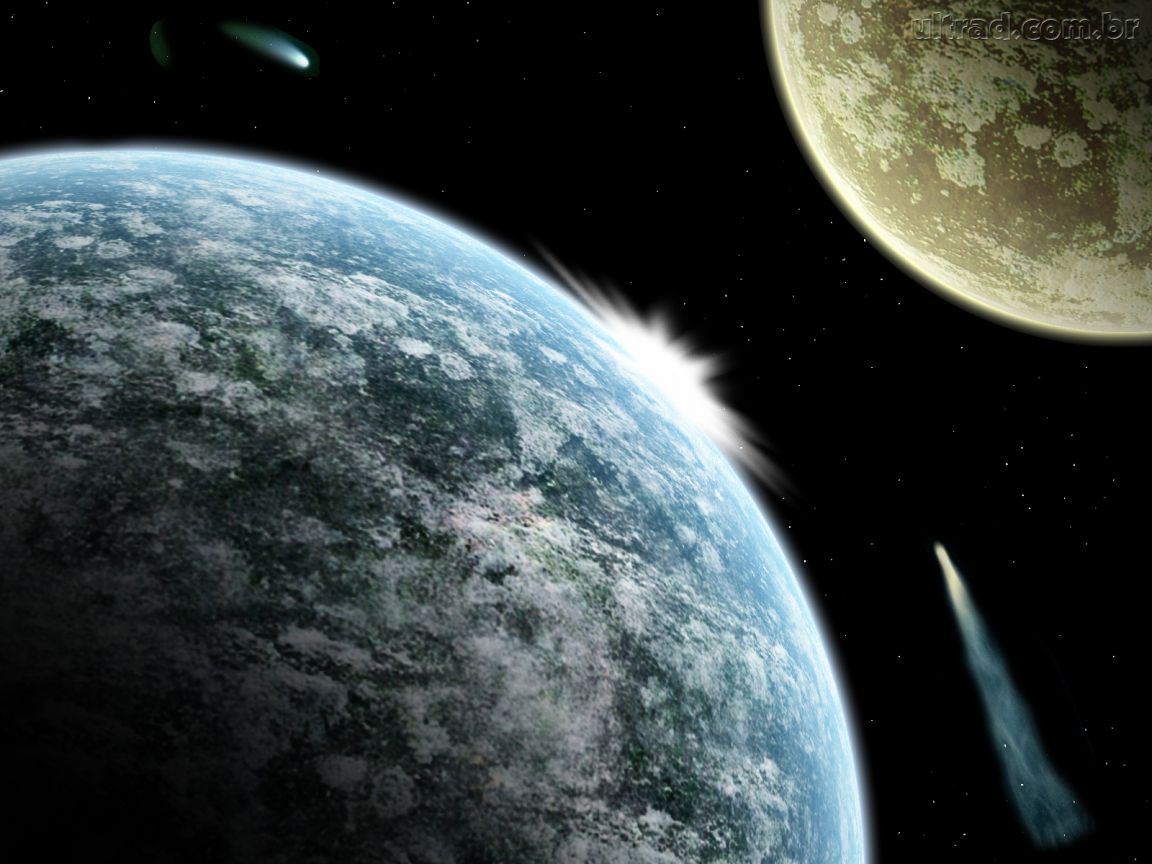 Juliane Sempionatto
É verdade que...
Os planetas vão se alinhar a partir do Sol?
A Lua causa um retardo na rotação terrestre?
Um asteróide vai atingir a Terra em breve?
O mundo vai acabar em 2012?
2
Dúvidas Astronômicas – Sessão Astronomia 2011
Alinhamento
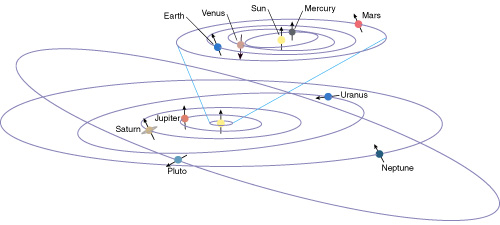 Não estão no mesmo plano; 
Diferença nas velocidades ao redor do Sol; 
1 em 18 bilhões de anos.
3
Dúvidas Astronômicas – Sessão Astronomia 2011
[Speaker Notes: Pouquíssimo provável. As órbitas dos planetas não estão no mesmo plano e há diferença nas velocidades de cada astro ao redor do Sol. A chance de ocorrer é única em 18 bilhões de anos. O universo tem menos de 15 bilhões de anos. O Sistema Solar, menos de 5 bilhões.]
E se acontecesse?
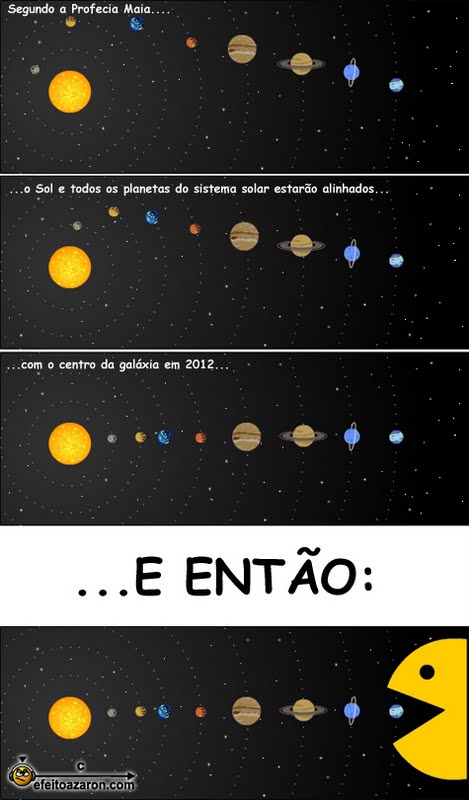 NADA!!!!
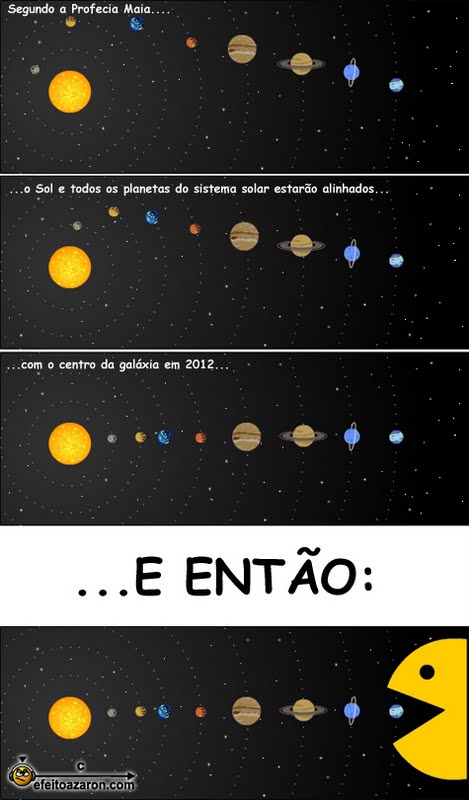 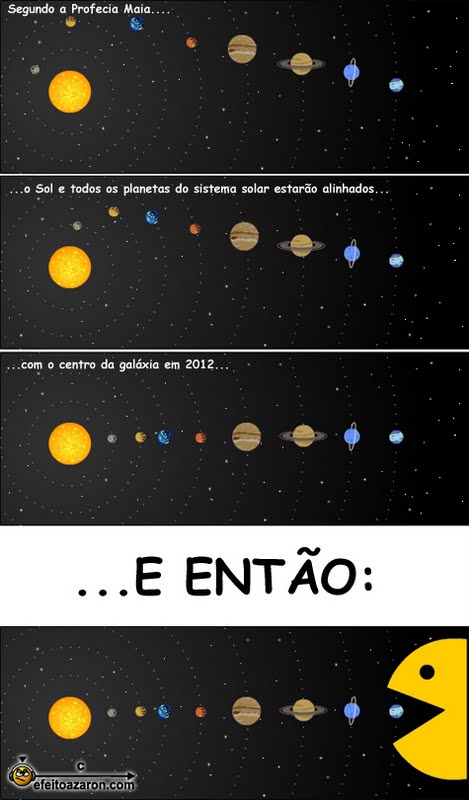 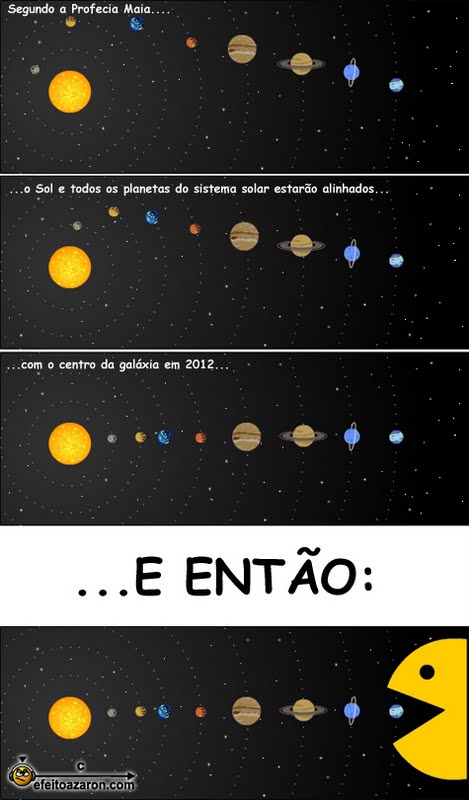 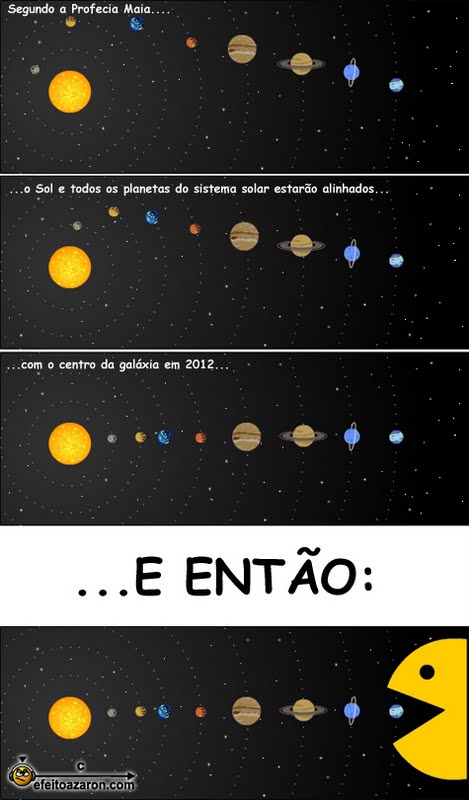 4
Dúvidas Astronômicas – Sessão Astronomia 2011
A Lua e a Terra
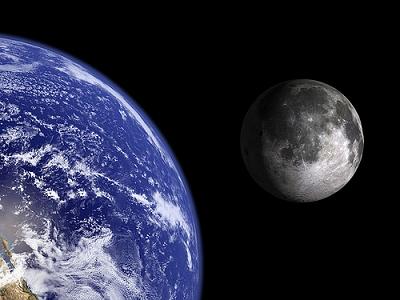 Lua influencia na rotação da Terra.
Causa marés.
Causa Terremotos?
5
Dúvidas Astronômicas – Sessão Astronomia 2011
[Speaker Notes: Sim. A ação de maré do satélite freia a rotação do planeta lentamente. A cada século, um segundo é acumulado em razão dessa influência.]
A Lua e a Terra
Lua influencia na rotação da Terra.
Causa marés.
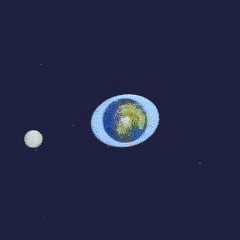 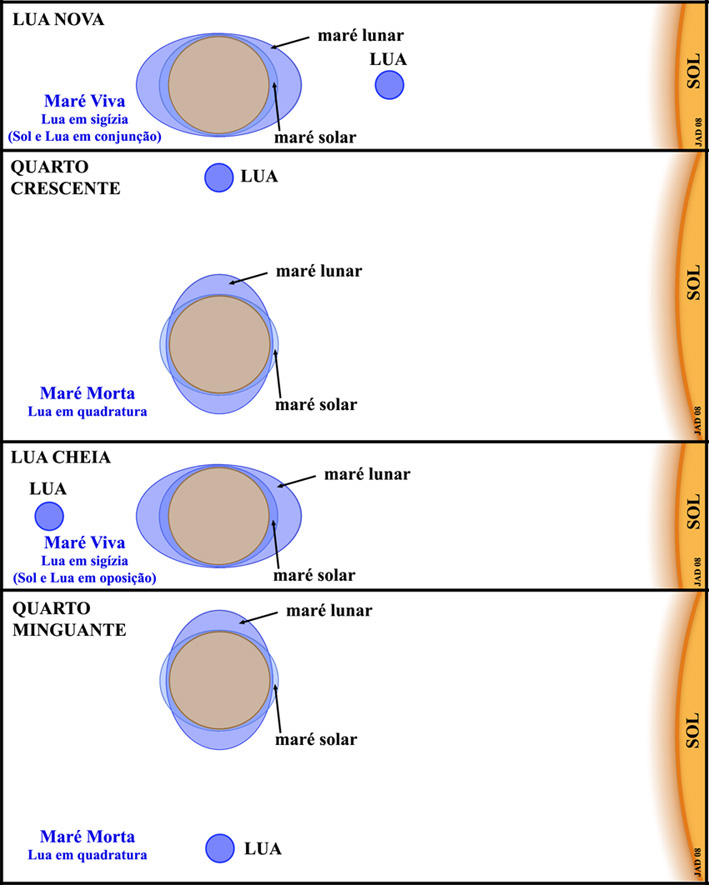 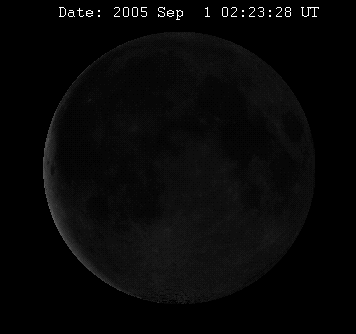 6
Dúvidas Astronômicas – Sessão Astronomia 2011
[Speaker Notes: http://saucer2.vilabol.uol.com.br/lua.html
É a principal responsável pelos efeitos de maré que ocorrem na Terra, em seguida vem o Sol, com uma participação menor. Pode-se dizer do efeito de maré aqui na Terra como sendo a tendência de os oceanos acompanharem o movimento orbital da Lua, sendo que esse efeito causa um atrito com o fundo dos oceanos, atrasando o movimento de rotação da Terra cerca de 0,002 segundo por século, e, como consequência, a Lua se afasta de nosso planeta em média 3 cm por ano.

Só o efeito da atração não é suficiente para explicar a ocorrência das marés, pois cada cidade apresenta um ciclo de duas marés altas e duas marés baixas por dia. É preciso, então, lembrar que a Terra gira ao redor do seu eixo gerando um outro efeito: o afastamento da água por inércia . A união destes dois efeitos faz a água ficar distribuída, como na figura ao lado. E durante o giro da Terra, cada cidade passa pelas duas posições de maré alta e baixa.





http://www.zenite.nu/



http://clickeaprenda.uol.com.br/cgi-local/lib-site/conteudo/mostra_conteudo.pl?codpag=NOT0905250201&disc=not&nivel=M]
E se...
A Terra parasse de girar?
900 km/h para zero, causando uma forte freada;
Dia e noite sofreria graves mudanças;
Temperaturas extremas.
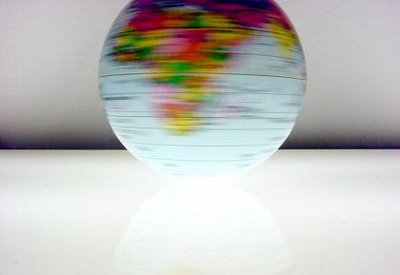 7
Dúvidas Astronômicas – Sessão Astronomia 2011
[Speaker Notes: inicialmente o sistema climático, a circulação marinha e a vida dos seres humanos. Para ele, "uma área do planeta ficaria virada para o Sol, podendo ficar exposta a altas temperaturas, assim como outra parte ficaria totalmente escura, com a possibilidade de baixíssimas temperaturas".
Em razão disso, a possibilidade de algum ser vivo sobreviver seria bastante remota. "Talvez tivessem alguma chance os organismos que vivem no fundo do mar, próximos a abismos que expelem calor das profundezas da Terra, já que eles têm a vida baseada na quimiossíntese (que não depende da luz solar)."
Apesar disso, o biólogo destacou que o mais provável seria "uma catástrofe inimaginável que destruiria todo o ecossistema terrestre".
Já o professor Marcelo Knobel, do Instituto de Física da Unicamp, destaca que as circunstâncias do fim do movimento de rotação da Terra seriam determinantes.
"A Terra sairia de uma velocidade de aproximadamente 900 km/h (em latitude de 45°) para zero, causando uma forte freada, mas essa velocidade pode variar, dependendo da latitude."
Segundo ele, provavelmente os prédios e casas do mundo inteiro cairiam e uma espécie de terremoto assolaria a superfície terrestre. Já a gravidade não mudaria em absolutamente nada e poucas coisas seriam alteradas em relação a isso.
Knobel acrescentou ainda que o conceito de dia e noite sofreria graves mudanças, ou seja, o dia no planeta não teria mais um período de 24 horas, e sim, a duração de um ano. "Essa variação depende absolutamente da rotação terrestre", completou.


http://noticias.terra.com.br/educacao/vocesabia/interna/0,,OI2032506-EI8405,00.html]
E se...
A Lua fosse embora?
Um dia 6-8h, mais de 4 bilhões de anos, 15 vezes mais perto. 
3,8 centímetros por ano, daqui 4 bilhoes de anos a Lua estará 2X mais longe, dias serão 48X mais longos.
Temperaturas extremas. 
Em cerca de 1 bilhão de anos, o Sol vai estar 10% mais quente.
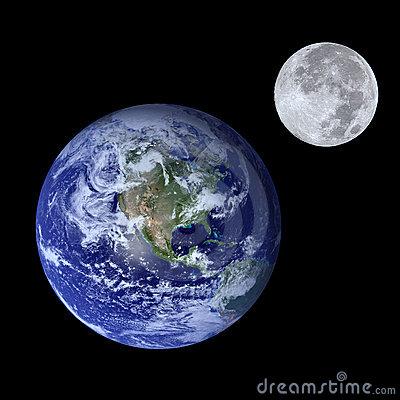 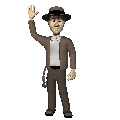 8
Dúvidas Astronômicas – Sessão Astronomia 2011
[Speaker Notes: O que aconteceria com a Terra se a Lua se afastasse?

SERA que acabaria nossos problemas?
por Alexandre Versignassi
Seria o inferno. Para começar, os dias seriam 48 vezes mais longos. Durante a noite, as temperaturas matariam todo mundo de frio. Ao longo do dia, ninguém suportaria o calor. No litoral, ventos violentíssimos de 200 km/h seriam uma brisa comum. Algum sinal de vida? Esquece: não sobraria quase nada, a não ser bactérias e vermes super-resistentes. Tudo isso mostra como a Terra é dependente dessa bola estéril de minerais que chamamos de Lua. Só para dar uma idéia, antes de o satélite começar a orbitar nosso planeta, um dia durava algo entre seis e oito horas. De lá para cá, a interação com a Lua vem freando a rotação do planeta. Pela mecânica celestial, isso acontece conforme o satélite se afasta. E olha que ele já esteve bem perto: há mais de 4 bilhões de anos, estima-se que a Lua ficava a apenas 25 mil quilômetros da Terra - hoje, a distância é 15 vezes maior. Com essa fuga, a velocidade de rotação do planeta foi diminuindo aos poucos.
Em cerca de 3 bilhões de anos, a duração do dia já tinha saltado para 18 horas. E não pense que nosso dia de 24 horas vai durar para sempre. A Lua continua se distanciando - agora, a um ritmo mais rápido do que antes, a uma taxa de 3,8 centímetros por ano. Esse processo deve continuar até que o satélite esteja a 560 mil quilômetros de distância. Quando isso ocorrer, a rotação da Terra vai se estabilizar, os dias vão ter 1 152 horas e a vida por aqui será a bagunça que você leu no início do texto. Mas não se preocupe: primeiro, esse eterno fim dos tempos vai demorar pelo menos uns 4 bilhões de anos para acontecer. Segundo, esse cenário caótico provavelmente não vai ter testemunhas. Em cerca de 1 bilhão de anos, o Sol vai estar 10% mais quente. Isso já será suficiente para fritar qualquer forma de vida por aqui. Para acontecer o que você vê nestas páginas, só se a Lua se desgarrasse de uma vez só, do dia para a noite.

http://mundoestranho.abril.com.br/materia/o-que-aconteceria-com-a-terra-se-a-lua-se-afastasse]
A Lua e a Terra
Super-Lua causa terremotos e maremotos?
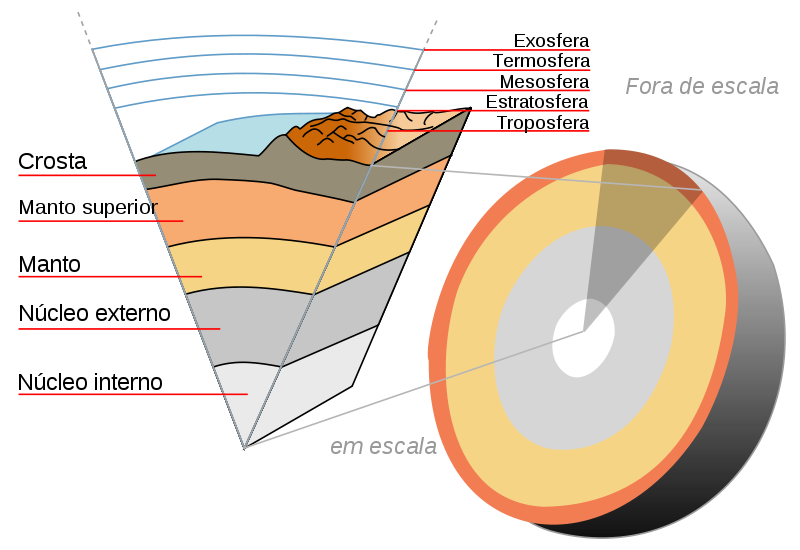 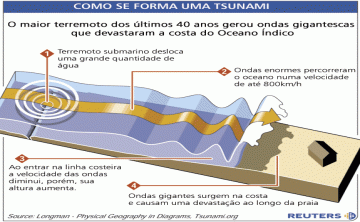 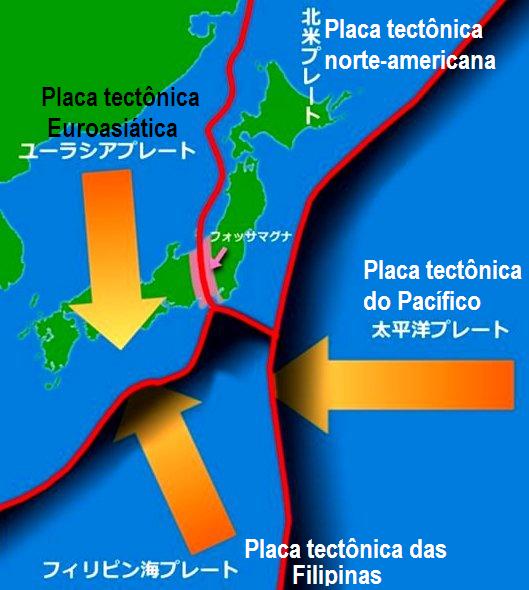 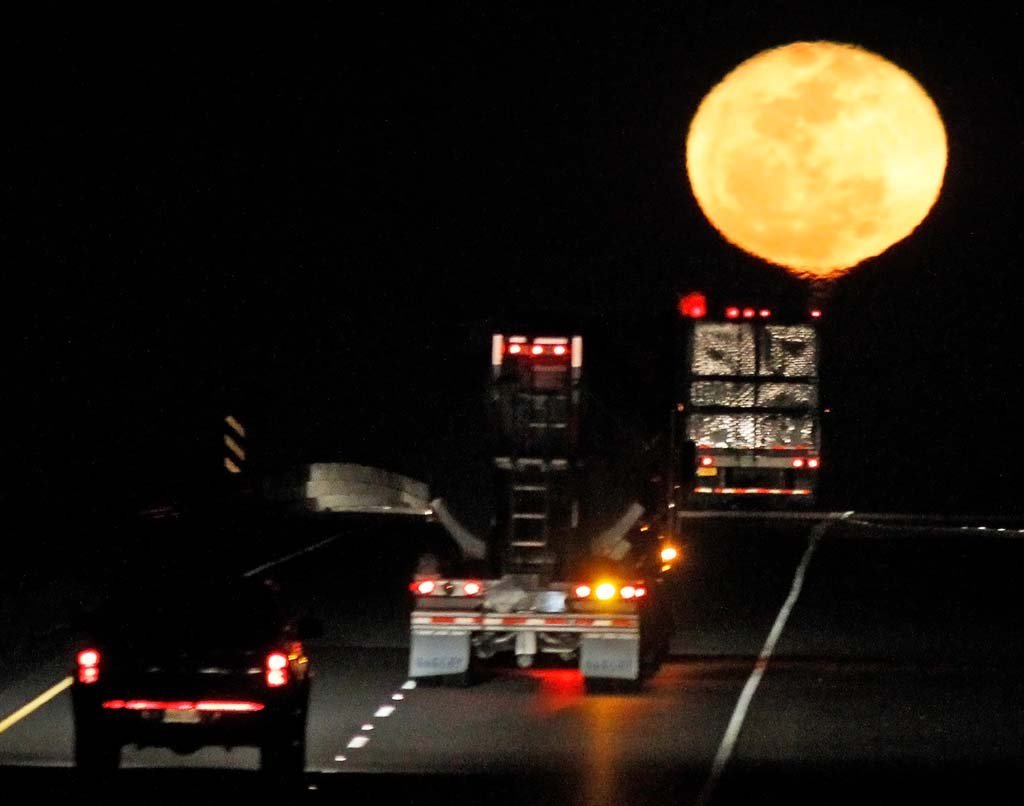 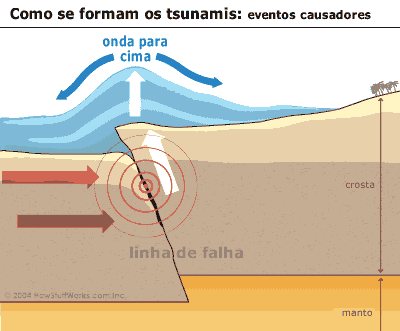 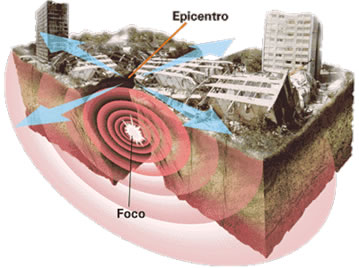 9
Dúvidas Astronômicas – Sessão Astronomia 2011
[Speaker Notes: http://www.brasilescola.com/geografia/terremotos.htm

Terremotos, também chamados de abalos sísmicos, são tremores passageiros que ocorrem na superfície terrestre. Esse fenômeno natural pode ser desencadeado por fatores como atividade vulcânica, falhas geológicas e, principalmente, pelo encontro de diferentes placas tectônicas.
Conforme a teoria da Deriva Continental, a crosta terrestre é uma camada rochosa fragmentada, ou seja, ela é formada por vários blocos, denominados placas litosféricas ou placas tectônicas. Esses gigantescos blocos estão em constante movimento, podendo se afastar (zona de divergência) ou se aproximar (originando uma zona de convergência).
Nas zonas de convergência pode ocorrer o encontro (colisão) entre diferentes placas tectônicas ou a subducção (uma placa mais densa “mergulha” sob uma menos densa). Esses fatos produzem acúmulo de pressão e descarga de energia, que se propaga em forma de ondas sísmicas, caracterizando o terremoto.
O local onde há o encontro entre as placas tectônicas é chamado de hipocentro (no interior da Terra) e o epicentro é o ponto da superfície acima do hipocentro. As consequências podem ser sentidas a quilômetros de distância, dependendo da proximidade da superfície que ocorreu a colisão (hipocentro) e da magnitude do terremoto.


http://www.destaquecatarina.com.br/Noticias/ambientalismo/557/tsunamis-implacaveis-e-temiveis-ondas-dos-mares]
Escala de Torino
Asteróides
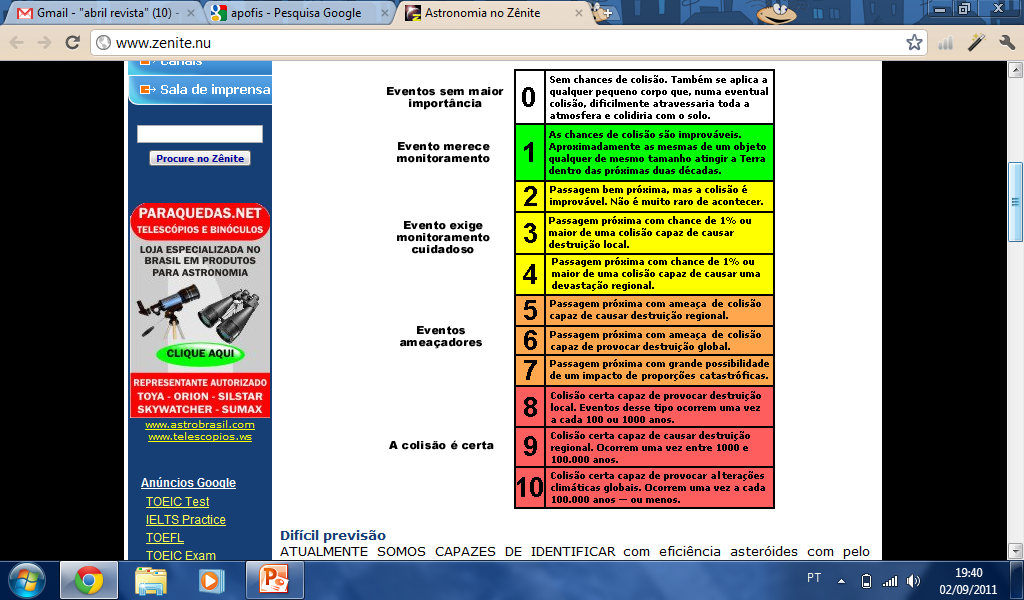 Eventos  sem maior importância
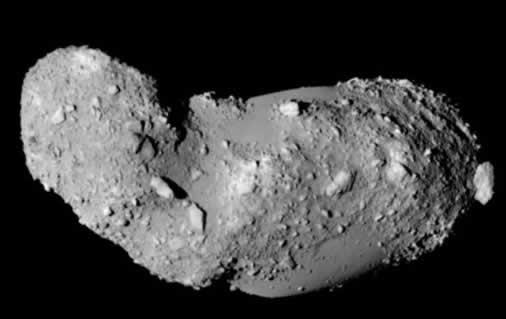 Evento merece monitoramento
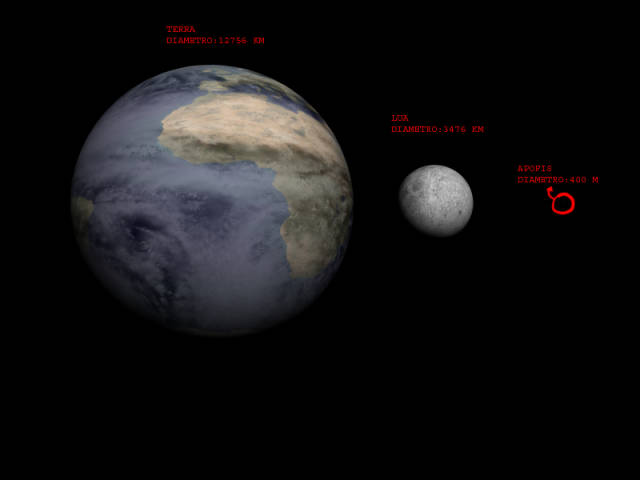 Evento exige monitoramento cuidadoso
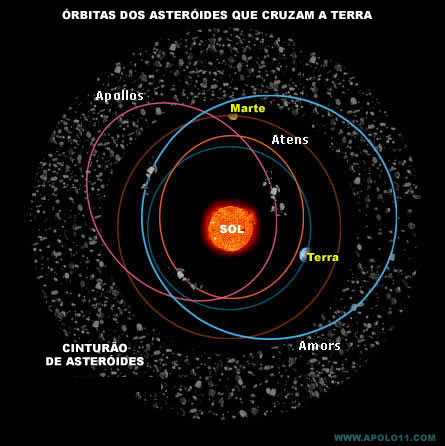 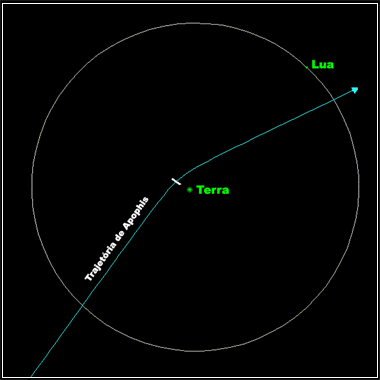 Eventos  ameaçadores
Colisão é certa
10
Dúvidas Astronômicas – Sessão Astronomia 2011
[Speaker Notes: Esse asteróide de 350 metros de largura foi anunciando em dezembro de 2004 como tendo uma chance de 0,3% de colidir com a Terra em 13 de abril do ano 2029. Embora a possibilidade pareça insignificante, ele foi o primeiro a atingir o nível 2 da escala de Torino, que classifica o perigo associado a asteróides e cometas (veja abaixo)

NA PIOR DAS HIPÓTESES ELE ATINGIRIA A TERRA na passagem seguinte, em 2036. O mais provável é que não represente uma ameaça, mas ainda assim seria bom que pudéssemos nos precaver de alguma forma. E as propostas já existem.A Agência Espacial Européia (ESA) escolheu Apófis e mais outro asteróide para uma operação de desvio de trajetórias orbitais que está sendo chamada de Missão Dom Quixote.

O asteróide (10302) 1989 ML, de 600m de diâmetrro e cuja órbita fica entre Marte e a Terra, receberá a visita das naves Sancho e Hidalgo para testar a manobra pela primeira vez.Hidalgo, homenagem ao cavaleiro errante criado pelo espanhol Miguel de Cervantes, colidirá com o asteróide escolhido, enquanto Sancho, o fiel escudeiro do herói, observará a colisão, documentando a mudança de trajetória.Os americanos também estudam utilizar um rebocador espacial que atracaria com a superfície do asteróide ameaçador. Um empurrão lento durante uns três meses na direção do seu próprio movimento orbital seria suficiente para resguardar a Terra de um impacto (o aumento da velocidade orbital expande a órbita de um corpo, mudando seu rumo).Tudo deve ser testado o mais rápido possível – com asteróides conhecidos. Os programas de patrulhamento celeste devem ser ampliados e aperfeiçoados. Somente com antecedência de pelo menos uma década poderemos fazer alguma coisa.]
Fim do Mundo
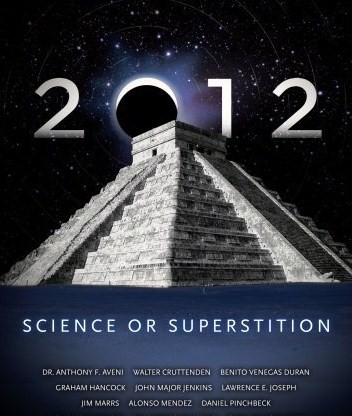 11
Dúvidas Astronômicas – Sessão Astronomia 2011
Os Maias
O povo Maia
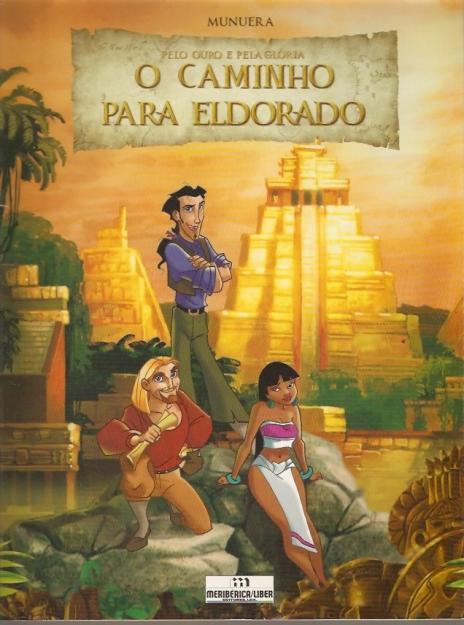 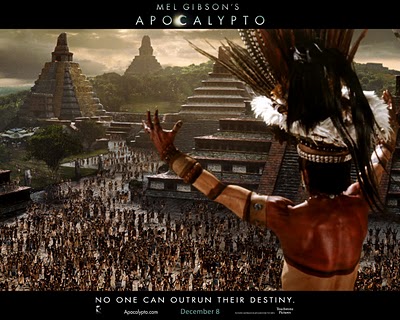 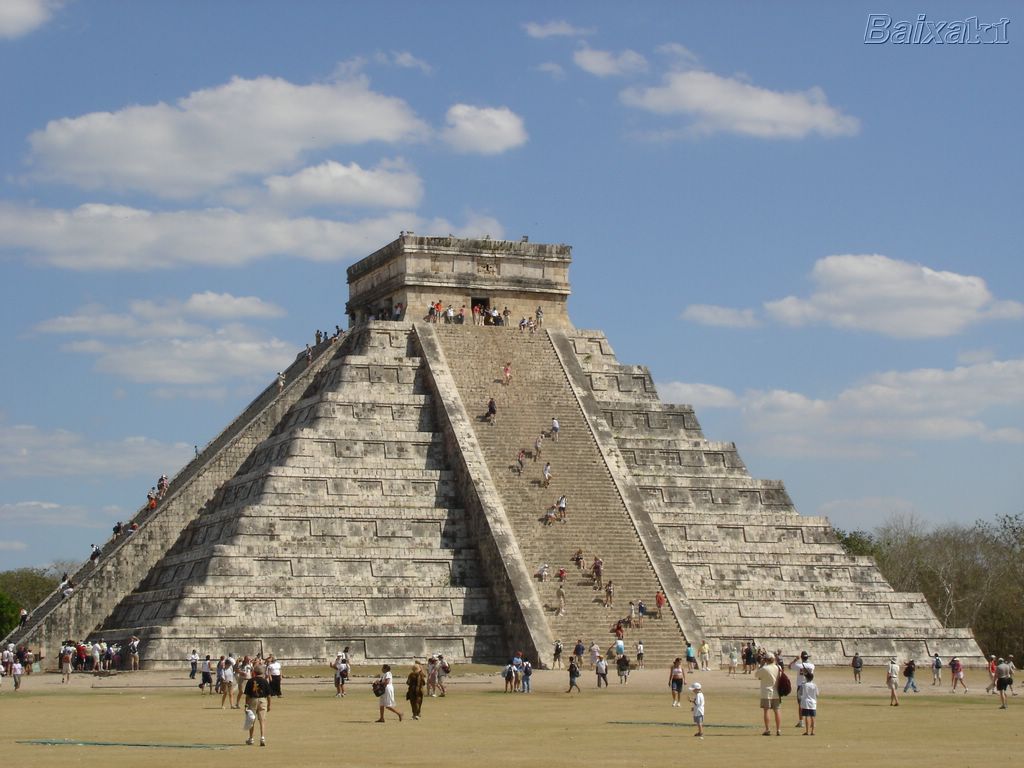 12
Dúvidas Astronômicas – Sessão Astronomia 2011
Os Maias
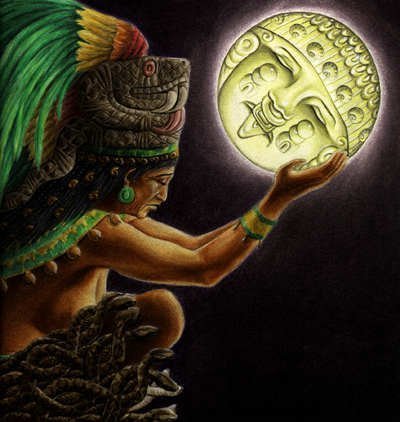 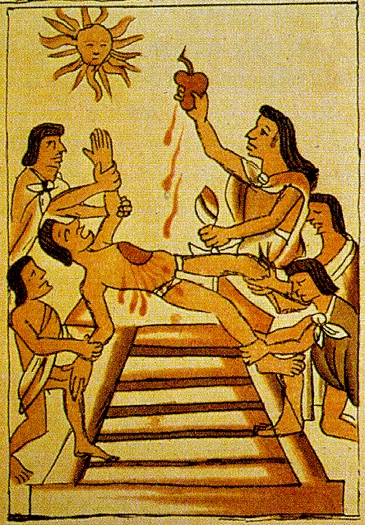 América Central e do Sul;
Filhos parecidos com deuses;
 Introdução do zero;
 Ulama;
Espanhóis, doenças, seca...
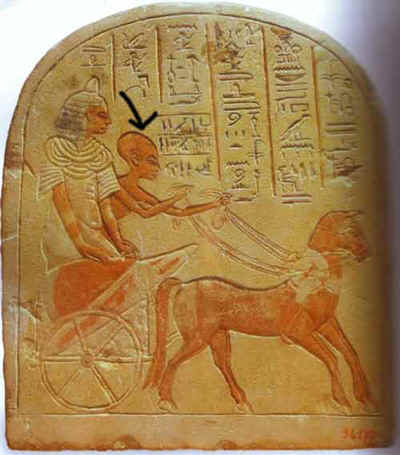 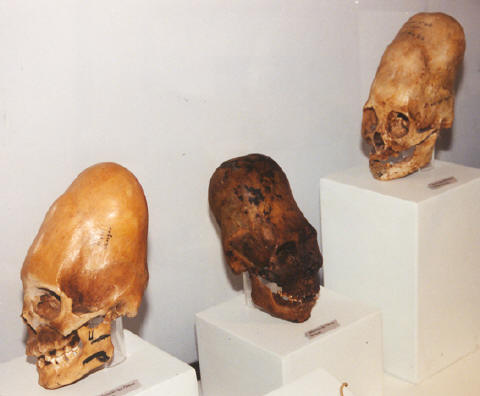 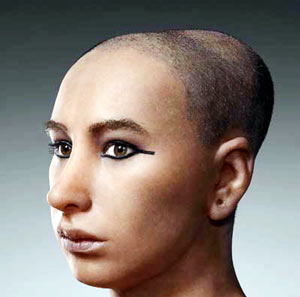 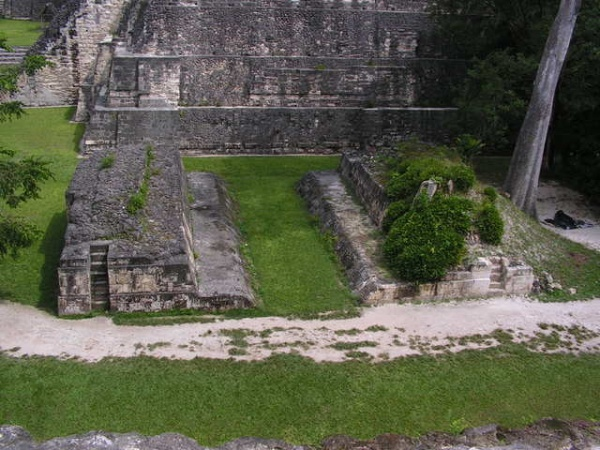 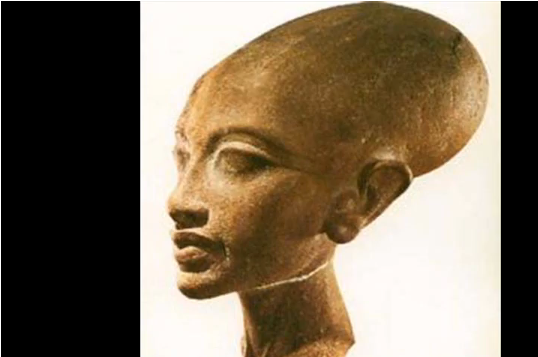 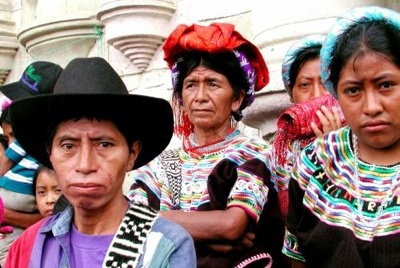 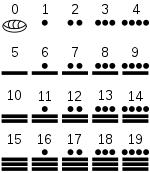 13
Dúvidas Astronômicas – Sessão Astronomia 2011
[Speaker Notes: A civilização Maia desejava características físicas específicas de seus filhos, e faziam intervenções para alcançar este padrão. Quando a criança ainda era pequena, blocos de madeira eram empurrados contra sua testa para que ela ficasse mais achatada. Outra intervenção era feita para deixar as crianças vesgas. Objetos eram balançados na frente de recém-nascidos, até que eles ficassem estrábicos.

Outra curiosidade é que os Maias davam os nomes de seus filhos de acordo com o dia em que eles nasciam. Cada dia do ano tinha um nome feminino e um masculino, e esta era uma tradição seguida fielmente pelos pais.

O jogo mesoamericano era um esporte com associação com rituais, jogado por até 3 mil anos antes da chegada de Colombo na América. O esporte sofreu várias modificações com o tempo, e uma versão do jogo, chamada de ulama, ainda é jogada em alguns lugares pela população Maia atual.

A cidade de Tayasal foi o último reino Maia, e acabou apenas em 1697, quando padres espanhóis entraram em contato com o rei Maia e dominaram a população do local.]
2012
O mundo vai acabar em 21 de Dezembro de 2012?
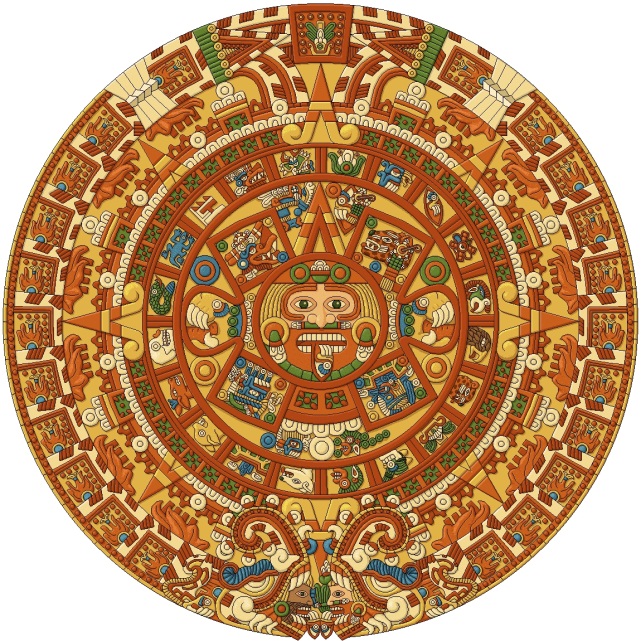 Calendário de conta longa;
1.872.000 dias ou 5.125,37 anos.
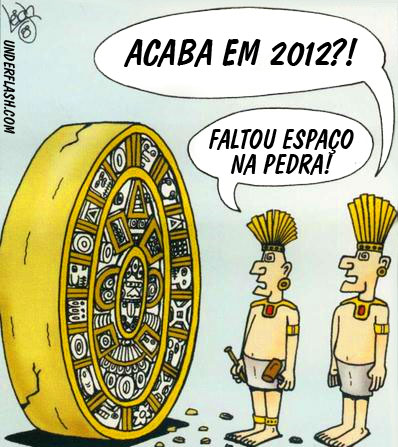 1º de Janeira a cada ano
Dia 1 a cada mês
Segunda-feira toda semana
01h00 a cada dia.
14
Dúvidas Astronômicas – Sessão Astronomia 2011
[Speaker Notes: (similar to the idea that there is a Monday 1st January only every 7 years or so). This 52 year cycle has is called a Calendar Round. To keep track of dates on longer time scales the Mayans then had what's known as the Long Count, which provides a unique numerical indicator for each day. 

Como nos celebramos a virada do seculo, ou do milenio]
As profecias
Inversão dos pólos magnéticos da Terra
A crosta e o manto do planeta irão de repente se deslocar, 
A ruptura de oceanos e continentes , terremotos, tsunamis, erupções vulcânicas e outros desastres.
Alinhamento galáctico;
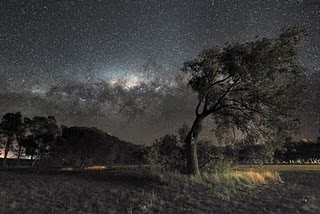 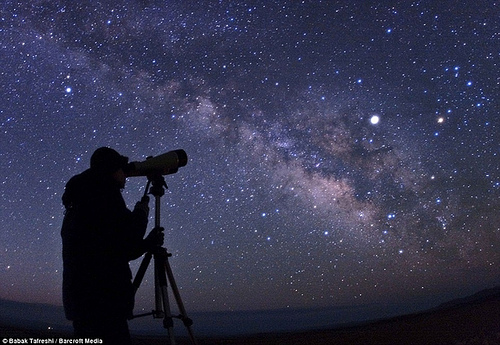 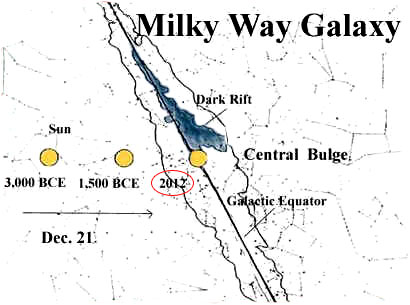 15
Dúvidas Astronômicas – Sessão Astronomia 2011
[Speaker Notes: They often also mention the fact that Dec 21st is the winter solstice, and that the Sun on the solstice that year is "aligned" with the plane of the galaxy. On the winter solstice, the Sun always has a Declination of -23.5 degrees, and a Right Ascension of 18 hours, but exactly where this is on the sky relative to more distant stars changes very slowly due to the "precession of the equinoxes". We have a posted answer explaining this effect but how it's important in this answer (and how it was first noticed) is by the fact that it moves the position of the equinoxes, and solstices with a period of 26,000 years in a complete circle around the sky westward along the ecliptic. So the position of the winter solstice moves 360 degrees in 26,000 years. That means that it moves 360/26000 = 0.01 degrees a year. Defining an exact boundary for the plane of the Milky Way is tough, but it's at least 10-20 degrees wide across much of the sky, meaning that the solstice can be described as being "in the plane of the Milky Way" for 700-1400 years! To put it another way, the winter solstice that just past (2005) was only 0.1 degrees away from where it will be in 2012, a distance smaller than the size of the Sun itself (which is about 0.5 degrees in diameter). In any case the Sun crosses the plane of the Galaxy twice every year as we orbit around it, with no ill effect on Earth.


Alinhamento Galáctico
O alinhamento galáctico em questão é o alinhamento do Sol no Solstício de Inverno de 2012 com o centro da Via Láctea, no Equador galáctico (linha análoga ao Equador terrestre, que divide a nossa galáxia em duas partes). Um alinhamento com estas características apenas acontece uma vez a cada 26 000 anos e coincide com o fim do calendário de Conta Longa dos maias.A Via Láctea é a galáxia onde está localizado o nosso Sistema Solar. É uma estrutura em espiral constituída por cerca de duzentos biliões de estrelas e divide-se em seis partes: núcleo, bolbo central, disco, braços espirais, componente esférico e halo.O núcleo tem a forma de uma esfera achatada e é uma fonte de intensa radiação electromagnética, provavelmente devido à existência de um buraco negro no seu centro. O disco é a parte mais visível da galáxia e é nesta estrutura que repousam os braços da Via Láctea. As estrelas do disco têm um movimento de translação em volta do núcleo, todas as estrelas que observamos no céu nocturno estão localizadas no disco galáctico.Até 2008 acreditava-se que a Via Láctea possuía 4 braços mas afinal parece que possui apenas dois braços estelares principais: o braço Perseus e o braço Centaurus. Os demais braços foram reclassificados como braços menores ou ramificações. Esses dois braços principais contêm uma enorme concentração de estrelas jovens e brilhantes. Desta forma, a Via Láctea é classificada como sendo uma galáxia espiral e os seus braços estão em movimento rotatório em torno do núcleo, à semelhança de um grande cata-vento. É no braço menor de Órion que está localizado o nosso sistema solar. O Sol – e com ele o sistema solar - efectua uma rotação completa em torno do núcleo a cada 200 milhões de anos, à velocidade de 225 Km/s, estando localizado a cerca de 27 mil anos-luz do centro galáctico.A Via Láctea descreve como um todo um movimento de rotação (apesar de os seus componentes não se deslocarem à mesma velocidade) e está inserida no chamado Grupo Local de galáxias, que é constituído por cerca de trinta galáxias; as principais são a Via Láctea e a Andrómeda (estas duas galáxias espirais gigantes orbitam um centro de massa comum).
Em termos de mitologia maia, a Via Láctea representa a Grande Mãe Cósmica, a partir da qual toda a vida nasceu e o seu centro representa o útero cósmico. No interior do centro galáctico existe uma nebulosa região escura de pó e nuvens, semelhante a um corredor escuro, conhecido actualmente por Dark Rift e conhecido pelos maias por Xibalba Be ou Caminho Escuro.
Relativamente ao alinhamento há quem defenda que, mais precisamente, o Sol no Solstício de Inverno de 2012 atingirá um determinado ponto no fundo do Dark Rift e parecerá nascer do mesmo, do “Canal de Nascimento Galáctico”. É como se o Sol nascesse de novo do útero cósmico. Para alguns, a constelação de Cygnus é importante neste alinhamento: esta encontra-se localizada no topo do Dark Rift, podendo significar o local do nascimento cósmico.Este alinhamento pode representar então o Ponto Zero no relógio cósmico, marcando o início de uma nova era evolucionária. Diz-nos que um novo Sol nasce, que um novo ano madruga, que um novo ciclo galáctico começa, que há uma transformação da Terra.Assim, este alinhamento galáctico pode ser antes descrito como um alinhamento do Sol com o Dark Rift e 2012 indica o ano em que estes estarão alinhados, em conjunto com o fim do ciclo actual de Precessão.Até porque como o centro galáctico é grande, o Sol também é grande e os movimentos são lentos, um alinhamento entre o Sol e o centro da Via Láctea decorre durante muitos anos e o alinhamento entre o Sol e o Equador galáctico ocorre durante 36 anos. John Major Jenkins promoveu a ideia deste alinhamento cósmico, considerando que este é determinado pela Precessão dos Equinócios. Este movimento altera a posição dos Equinócios e Solstícios em um grau a cada 72,2 anos; a posição destes move-se 360 graus em 26 000 anos, o que significa que se movem 0,01 graus por ano. Por isso este alinhamento ocorre aproximadamente durante 36 anos, entre 1980 e 2016 - Zona de Alinhamento Galáctico.Além do mais, de acordo com cálculos astronómicos recentes, o meridiano do Solstício coincidiu mais precisamente com o Equador galáctico em 21 de Dezembro de 1997… Deste modo, a ideia do alinhamento do Sol com o Dark Rift parece fazer mais sentido.
Para os defensores da evolução humana cíclica, mais especificamente da evolução da consciência da humanidade, este tempo na nossa galáxia é em torno de 26 000 anos, chegando a afirmar que o sistema solar se movimenta ao redor da Via Láctea em 26 000 anos… Para estes, estamos a chegar ao fim de um ciclo de 26 000 anos e iremos iniciar um novo a partir de 2013. Um dos seus principais argumentos é o de que, segundo os maias, no fim de um ciclo de 26 000 anos a Terra se aproxima do centro da galáxia e este processo cria uma transformação na Terra e na mente das pessoas, pois o Sol e a Terra são bombardeados por raios cósmicos provenientes deste centro galáctico. Defendem que isto está a acontecer actualmente, que estamos num período de transição para uma nova era e que esta transição é um acontecimento cósmico que envolverá todo o nosso sistema solar e Via Láctea.
Em várias culturas ancestrais, o Solstício de Inverno era comemorado: o menor dia do ano, a partir do qual a duração dos dias começa a crescer, simbolizava o início da vitória da luz sobre a escuridão. O Solstício de Inverno de 2012 parece ser uma data com significado especial na cosmologia maia, talvez relacionada com a Precessão dos Equinócios em relação a outros corpos celestes. Esta data pode ser um indicador de uma fase no período de transição entre eras – o processo de nascimento da nova era e o início do novo ciclo de precessão.]
As profecias
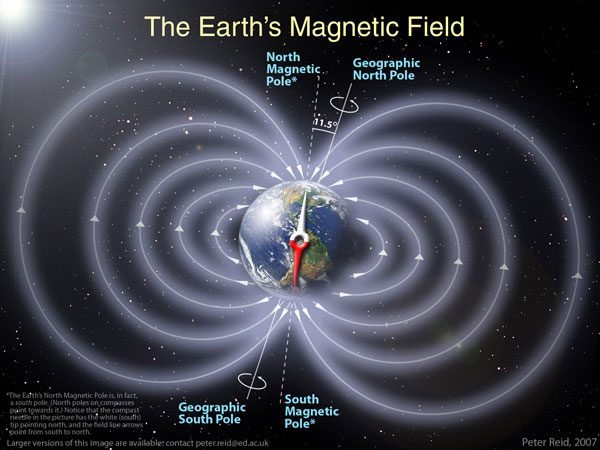 Inversão dos pólos magnéticos da Terra;
 
Exposição a radiação solar em 2012;
 Queda de satélites de comunicação e outros;
 Inversão geomagnética, diferente de inversão dos pólos;
Auroras em diferentes latitudes;
 Falhas de satélites e aves migratórias confusas.
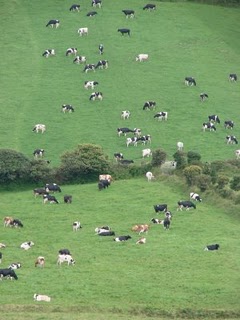 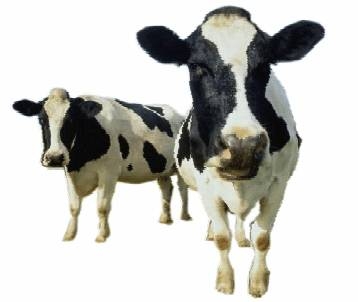 16
Dúvidas Astronômicas – Sessão Astronomia 2011
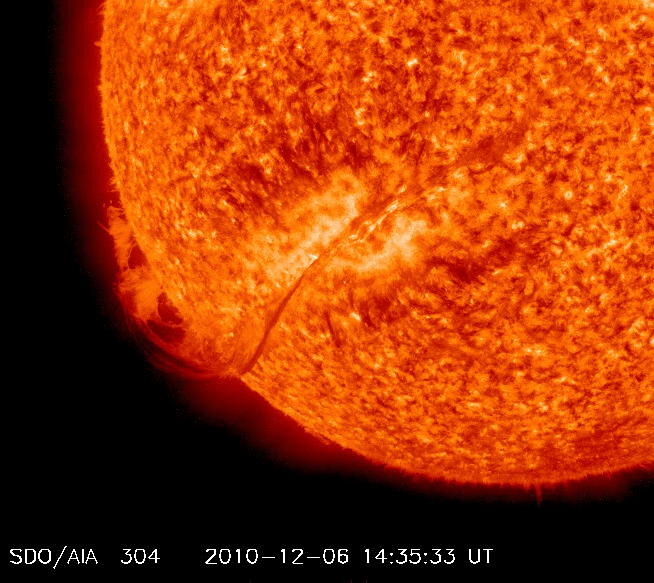 As profecias
FÁCULAS
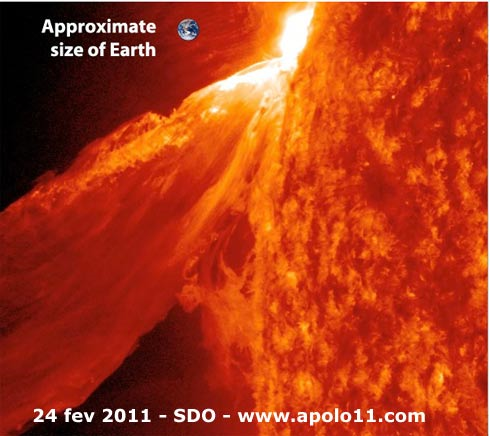 17
Dúvidas Astronômicas – Sessão Astronomia 2011
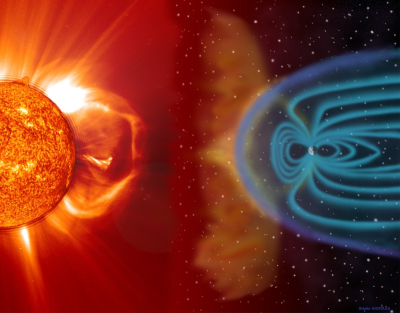 As profecias
Inversão dos pólos magnéticos da Terra
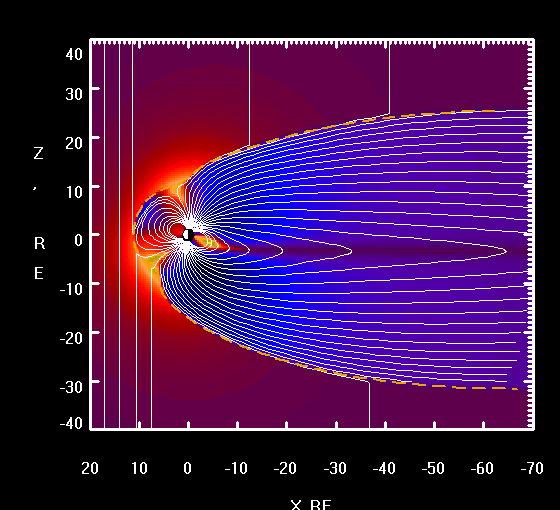 18
Dúvidas Astronômicas – Sessão Astronomia 2011
As profecias
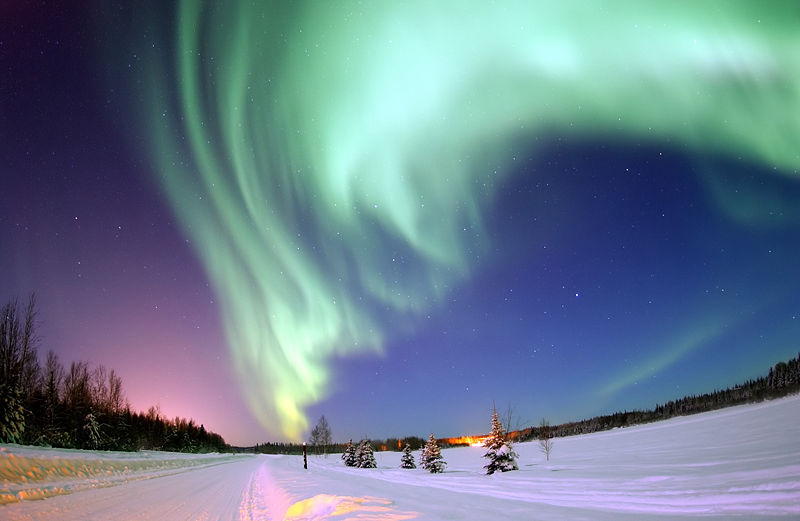 Aurora Boreal (Norte)
19
Dúvidas Astronômicas – Sessão Astronomia 2011
As profecias
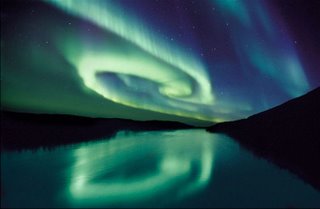 Aurora Austral (Sul)
20
Dúvidas Astronômicas – Sessão Astronomia 2011
As profecias
Inversão dos pólos magnéticos da Terra
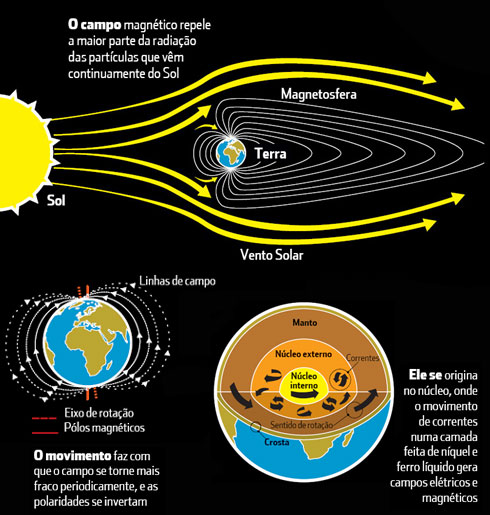 Inversões ocorrem;
 São imprevisíveis;
Inversão lenta.
21
Dúvidas Astronômicas – Sessão Astronomia 2011
As profecias
Planeta X em rota de colisão com a Terra
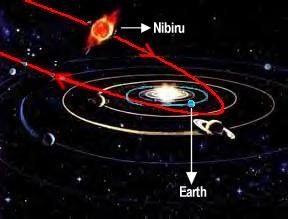 Nibiru,  colisão direta iria destruir a Terra. 
Passagem de raspão irá destruir a Terra,
Chuva de asteroides de impacto mortal.
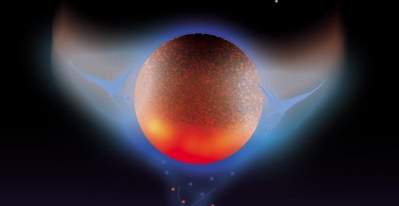 22
Dúvidas Astronômicas – Sessão Astronomia 2011
[Speaker Notes: “Se houvesse um planeta ou uma anã marrom ou qualquer objeto que estivesse  perto de colidir com a Terra em  alguns meses, os astrônomos o teriam estudado na última década e ele seria visível a olho nu hoje.”]
FIM ?
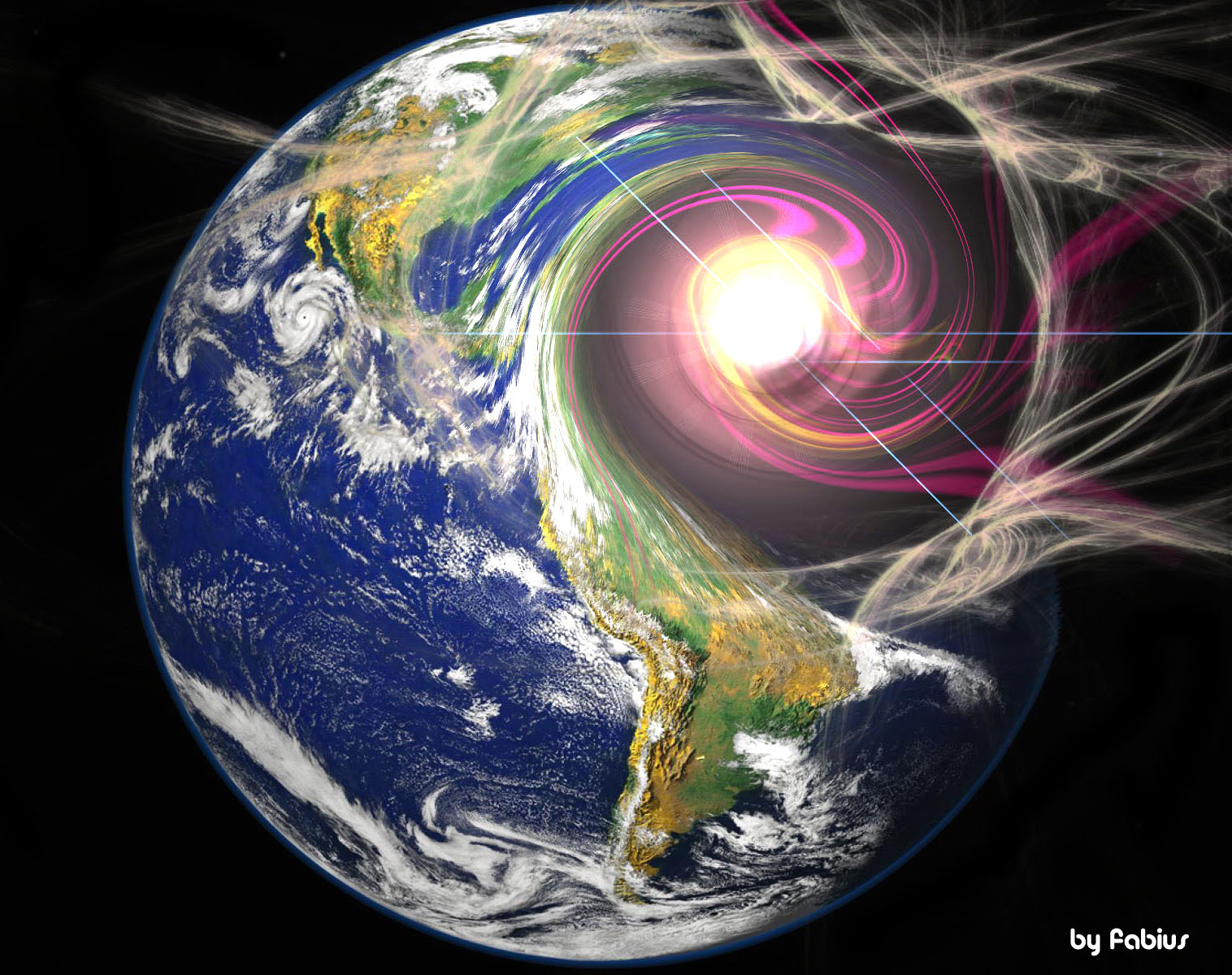 23
Dúvidas Astronômicas – Sessão Astronomia 2011
[Speaker Notes: “Se houvesse um planeta ou uma anã marrom ou qualquer objeto que estivesse  perto de colidir com a Terra em  alguns meses, os astrônomos o teriam estudado na última década e ele seria visível a olho nu hoje.”]
Referências
http://eternosaprendizes.com/2009/02/03/2012-nao-havera-inversao-dos-polos-magneticos-da-terra/
http://saucer2.vilabol.uol.com.br/lua.html
http://www.brasilescola.com/geografia/terremotos.htm
http://www.aprh.pt/rgci/glossario/mare.html
http://mundoestranho.abril.com.br/materia/o-que-aconteceria-com-a-terra-se-a-lua-se-afastasse
http://www.zenite.nu/
http://curious.astro.cornell.edu/question.php?number=686
http://revistagalileu.globo.com/Revista/Galileu/0,,EDG84272-7943-206-5,00-AFINAL+O+QUE+VAI+ACONTECER+COM+A+TERRA+EM.html
24
Dúvidas Astronômicas – Sessão Astronomia 2011
[Speaker Notes: http://saucer2.vilabol.uol.com.br/lua.html
http://www.brasilescola.com/geografia/terremotos.htm
http://noticias.terra.com.br/educacao/vocesabia/interna/0,,OI2032506-EI8405,00.html
http://mundoestranho.abril.com.br/materia/o-que-aconteceria-com-a-terra-se-a-lua-se-afastasse
http://www.zenite.nu/
http://curious.astro.cornell.edu/question.php?number=686
http://revistagalileu.globo.com/Revista/Galileu/0,,EDG84272-7943-206-5,00-AFINAL+O+QUE+VAI+ACONTECER+COM+A+TERRA+EM.html]
Solstício
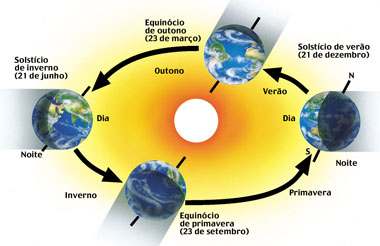 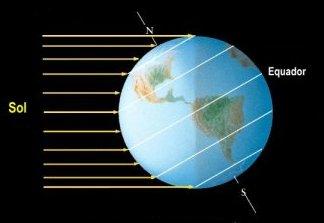 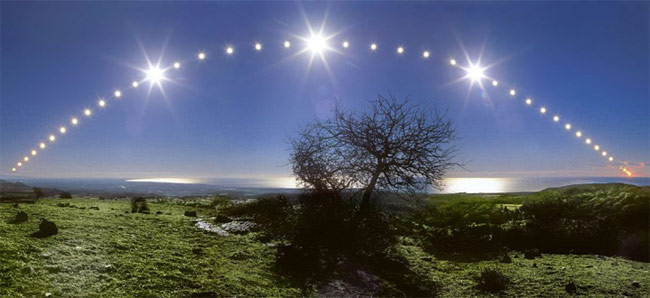 25
Dúvidas Astronômicas – Sessão Astronomia 2011